Ангелики в’язані гачкомта схеми в’язання
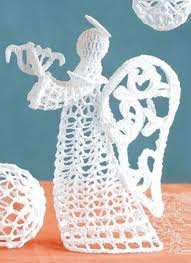 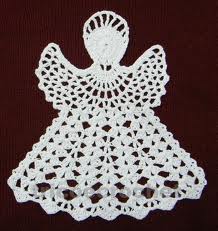 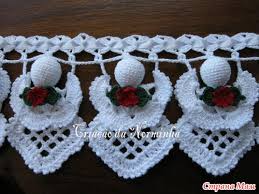 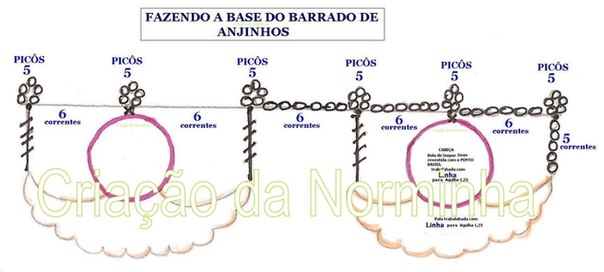 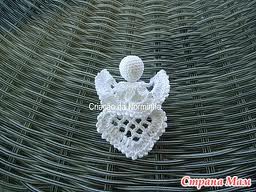 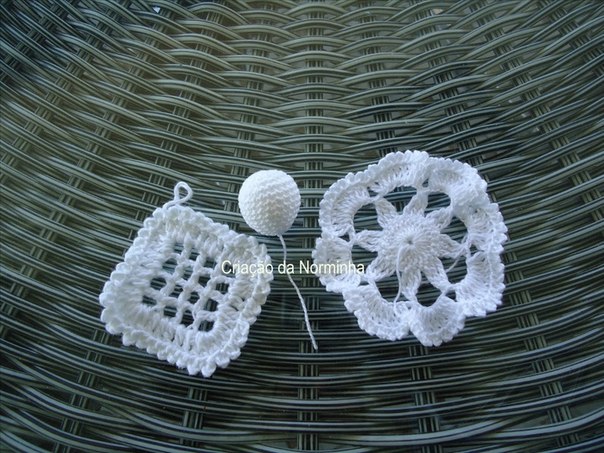 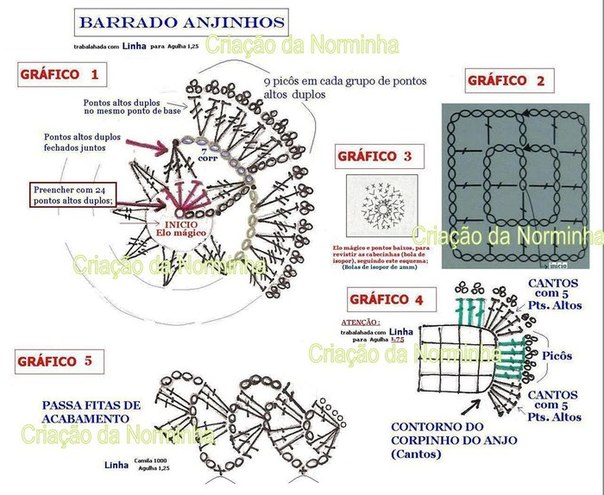 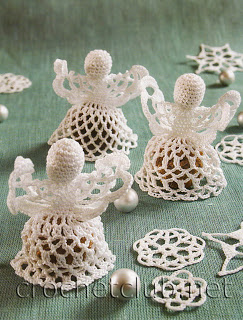 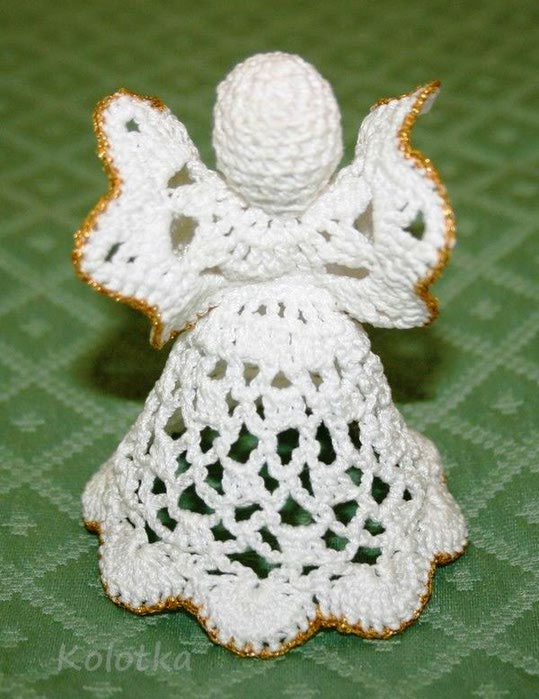 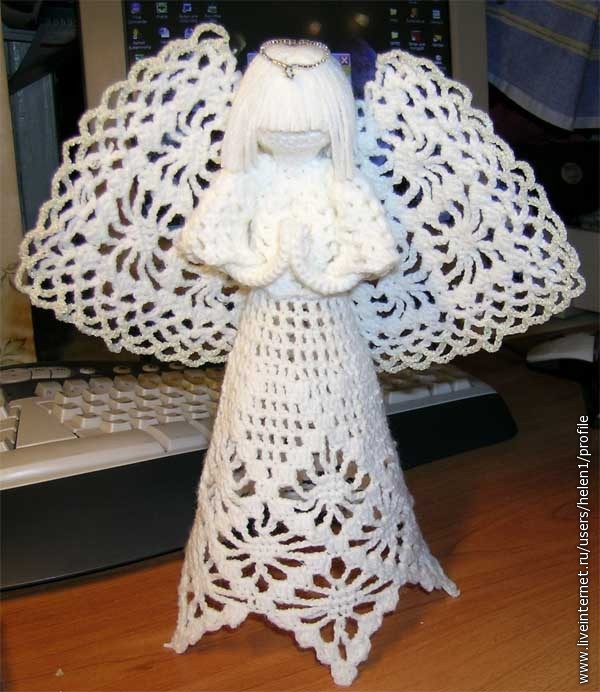 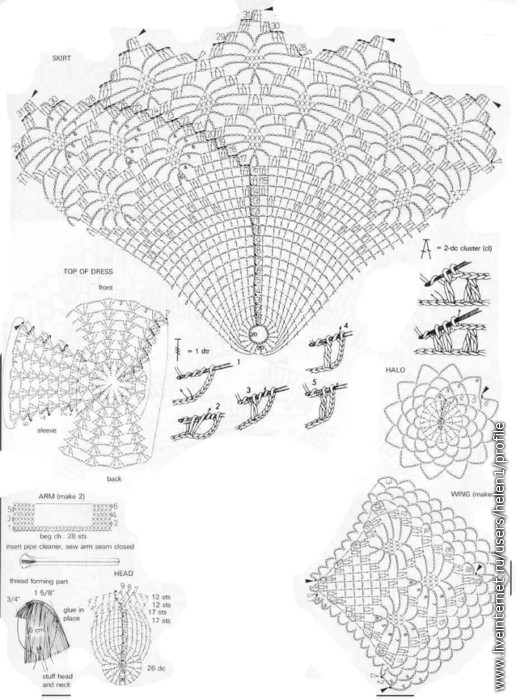 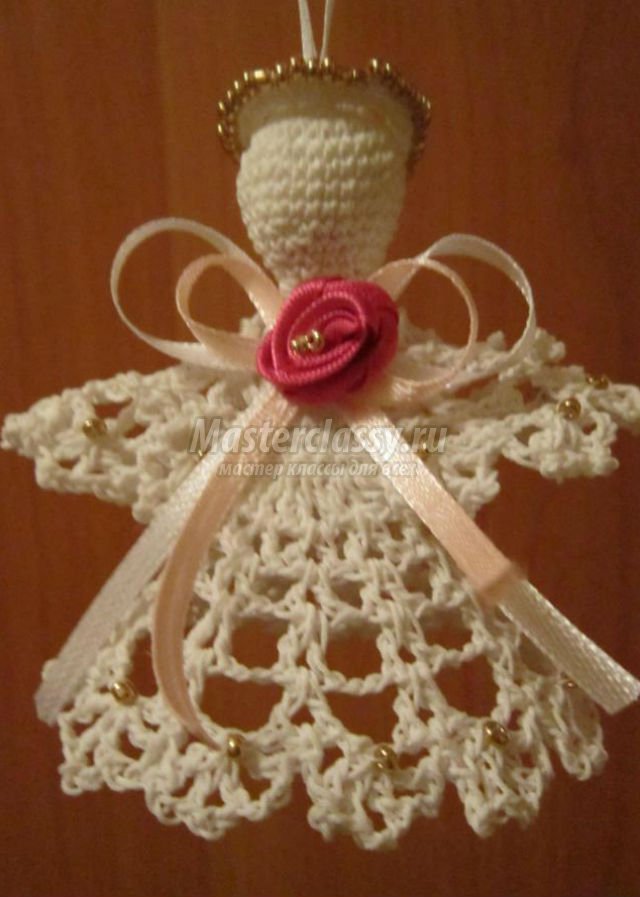 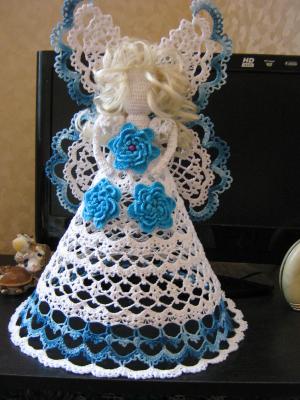 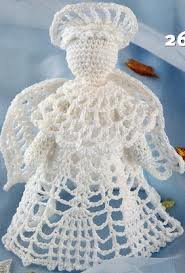